Bentley CDP
Remodel and Addition
Project 694482
5655 La Jolla Hermosa Avenue
5655 La Jolla Hermosa Avenue, La Jolla, CA 92037
						Project: Bentley CDP
						Project Number 694482
						Date: 14 December 2021
						Presentation: LJCPA Development Permit Review Committee
Scope of Work:
Proposing to add to the existing front of the detached garage and build a new 2nd floor addition over the existing garage for an accessory dwelling unit, approx. 470 SF.

General Information:
Lot Size: 		6,242 SF/0.1433 acre
Existing house:	1,726 SF   3 beds, 2 baths
Setbacks:  		Front 15’ 0” (established) & Rear 13’ 0”
		 	Sides  (E) 4’ 0” & 1’ 9” at garage

FAR max:  		0.58 x 6,242 = 3,620.44 SF
Area totals:  	(E) SFR: 1,726 SF
			(E) Garage:  362 SF
			(N) Garage Add:  108 SF
			(N) Companion Unit 470 SF
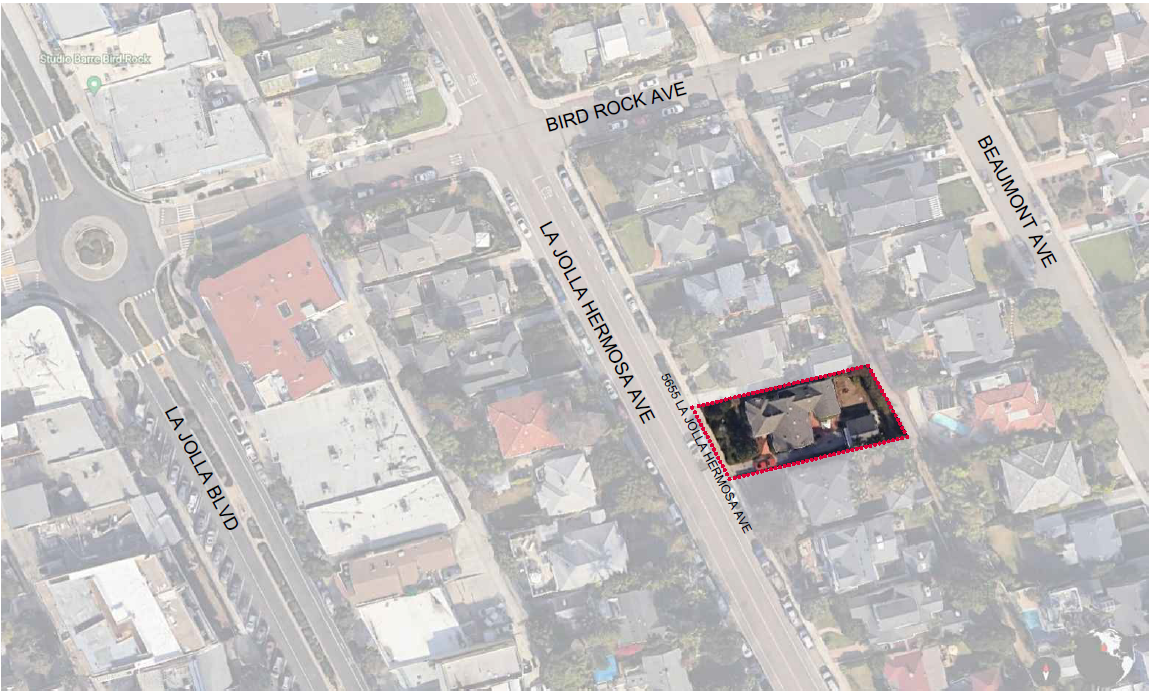 Bentley CDP

Location

5655 La Jolla Hermosa
Avenue
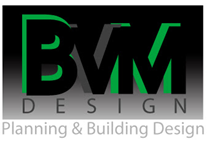 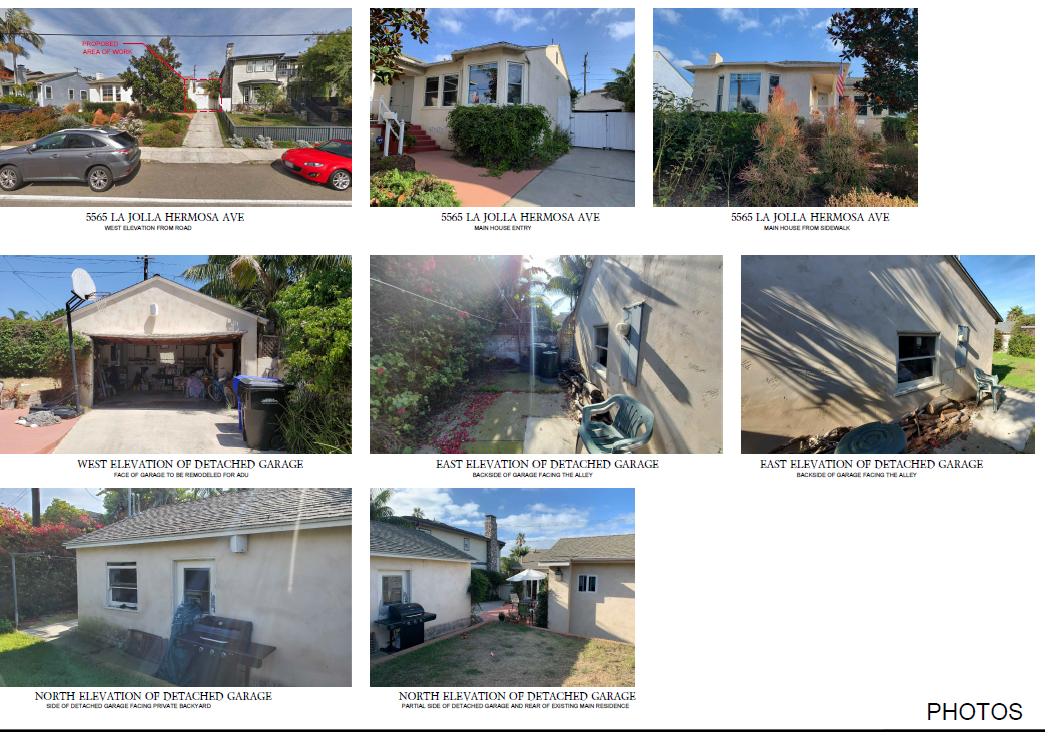 Bentley CDP

Photos

5655 La Jolla Hermosa Avenue
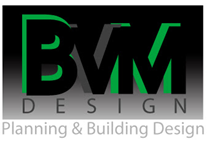 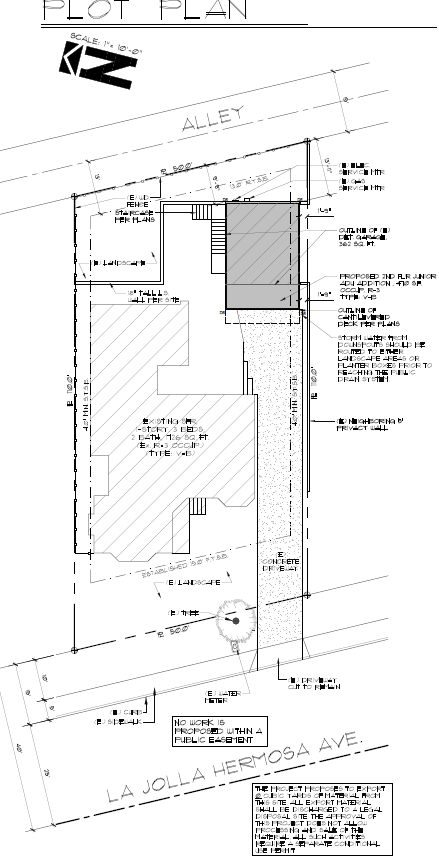 Bentley CDP

Plot Plan

5655 La Jolla Hermosa Avenue
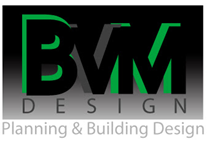 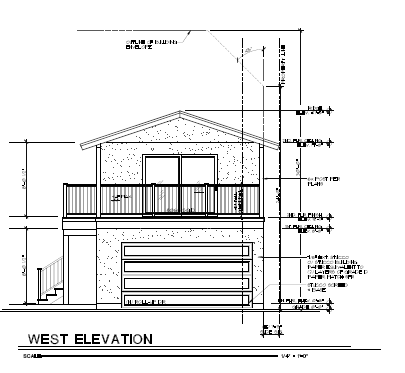 Bentley CDP
				
West Elevation


5655 La Jolla Hermosa Avenue
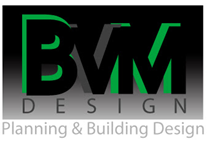 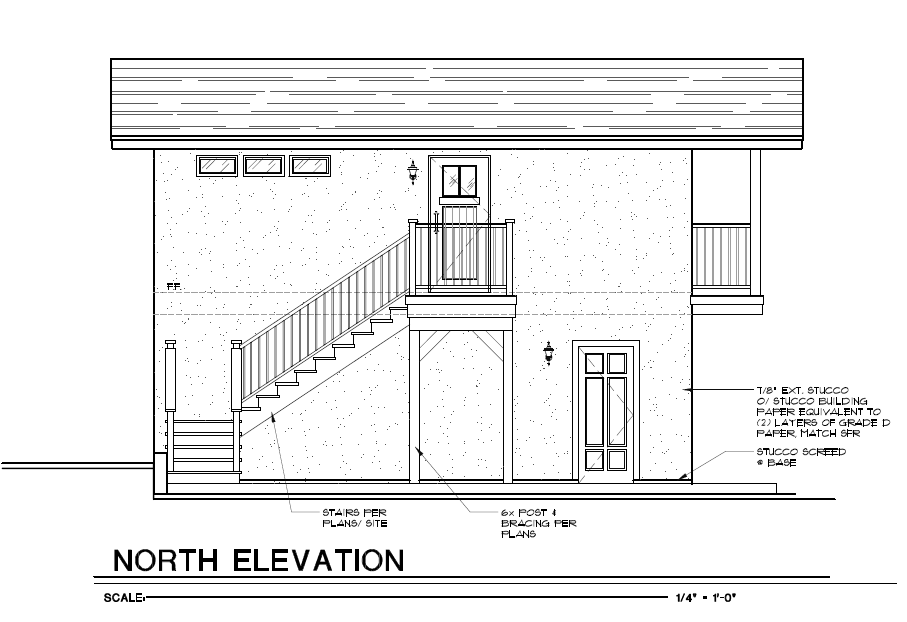 Bentley CDP


North Elevation


5655 La Jolla Hermosa Avenue
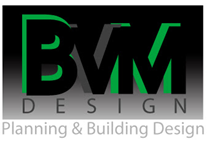 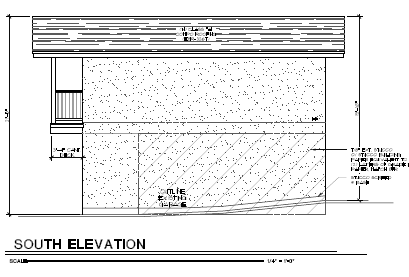 Bentley CDP


South Elevation


5655 Ls Jolla Hermosa Avenue
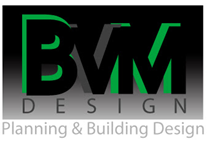 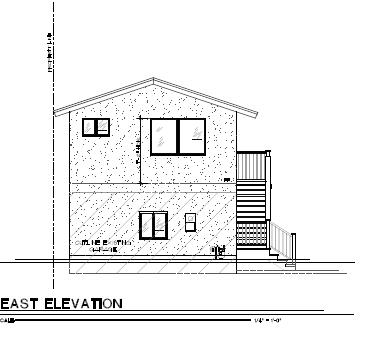 Bentley CDP


East Elevation


5655 La Jolla Hermosa Avenue
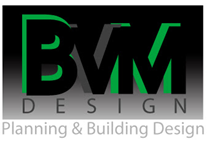 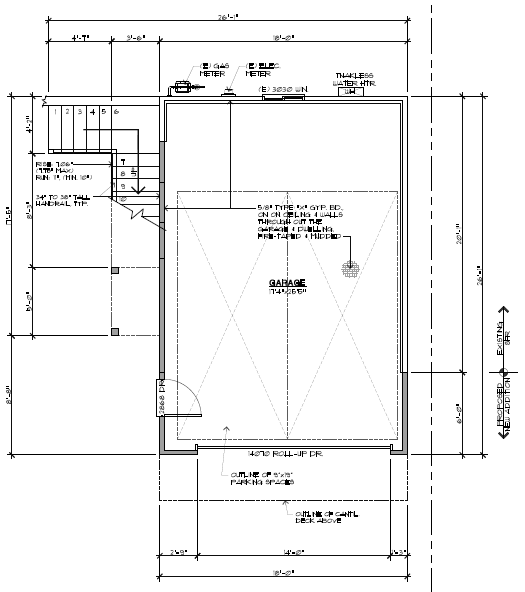 Bentley CDP


Proposed 1st Floor Plan


5655 La Jolla Hermosa Avenue
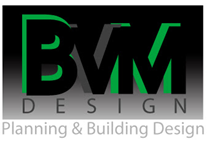 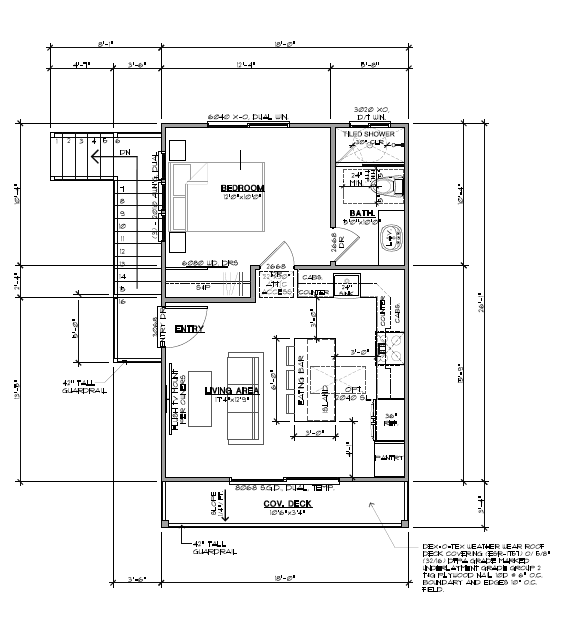 Bentley CDP


Proposed 2nd  Floor Plan

5655 La Jolla Hermosa Avenue
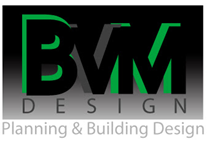